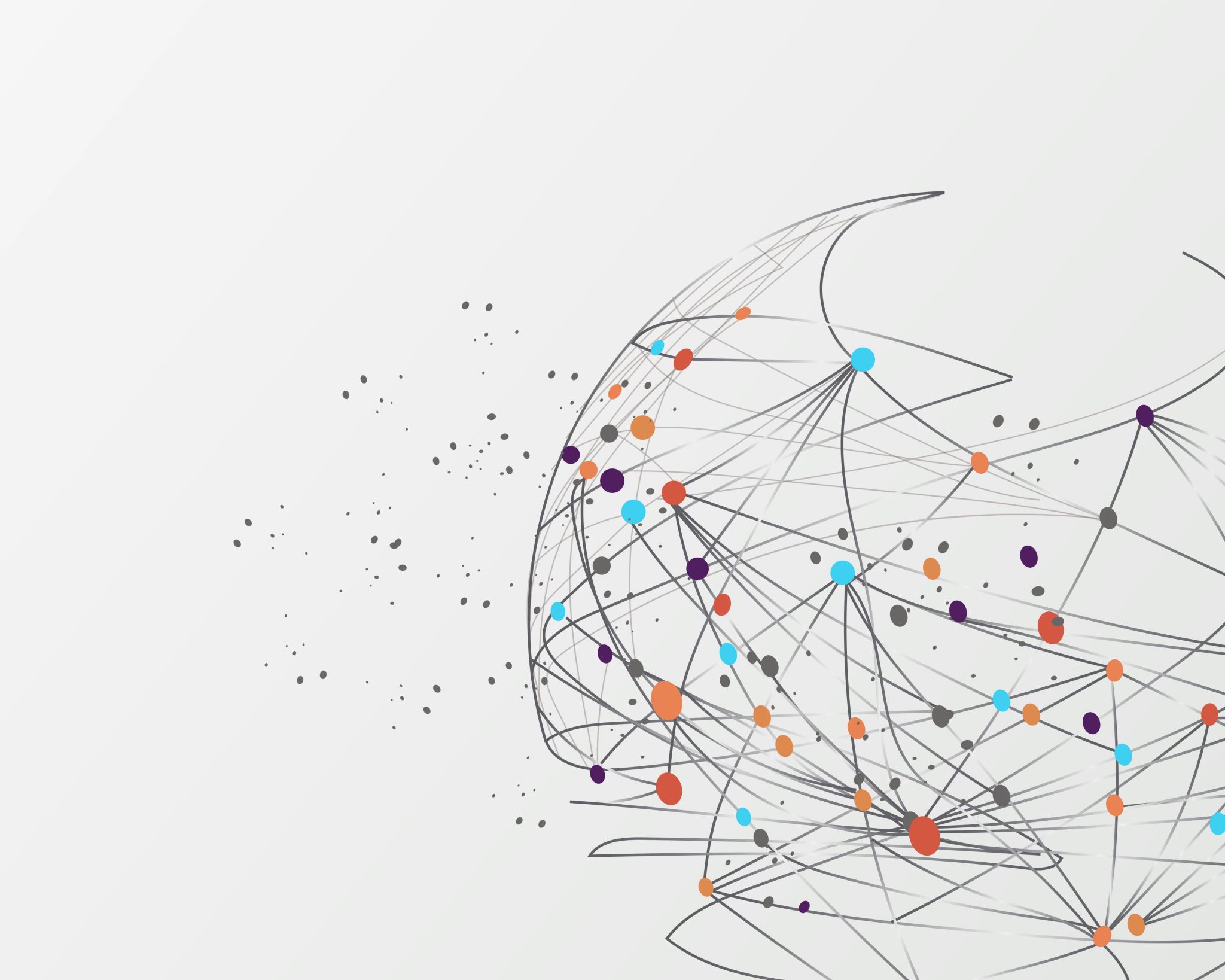 Contacta bezoek 1200 Zeeuwse leerlingen
8 november 2023
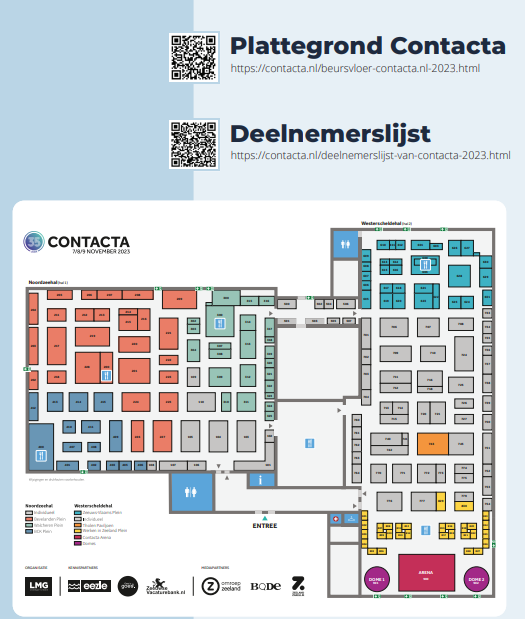 Wat is de Contacta
Grootste netwerkbeurs van Zeeland waar 250 organisaties/bedrijven laten zien wat ze doen. 
Onder de 16 jaar niet toegestaan normaal, nu speciaal voor Zeeuwse vmbo leerlingen open
Komen op 1 ochtend 1200 leerlingen van verschillende vmbo scholen
Grote hallen in Goes gevuld met stands van verschillende organisaties/bedrijven
Grote kans dat we in de krant komen of bij Omroep Zeeland
Waarom gaan we naar de Contacta?
Hoe laat wordt je klas verwacht?
Tijden volgen na de vakantie
Regels: we rekenen er op dat iedereen op tijd is; de bus vertrekt echt.
Opdrachten Boekje  Iedere leerling ontvangt een opdrachtenboekje.Een deel maak je vooraf op school, een deel maak je ter plekke en deel maak je na afloop
Do’s en don’ts
Do’s
Don’ts
Te laat komen
Ga je niet met andere leerlingen bemoeien 
Niet ongevraagd naar buiten (pas naar uitgang gaan 10 minuten voor vertrek bus)
Doel gesprekken
Niet solliciteren, maar een beeld krijgen welke bedrijven er zijn, wat ze doen, welke taken en functies. Natuurlijk mag je ook inventariseren of je hier later stage kunt lopen maar je hoeft nu niet te solliciteren.
Hoe wordt het een succes?
Ga met een positieve instelling naar de beurs. Bedenk dat het echt een unieke kans is om dit mee te maken en contacten op te doen!
Werk serieus aan je opdrachten.
Er lopen 50 hostessen (Scalda studenten), ze zijn er om je te helpen.
Alle docenten hebben een herkenbaar hesje aan; 
Spreek ze aan als je hulp nodig hebt!

........................................................................   Bereid je voor en grijp je kans!
Aanmelden QR code
Aanmelden voor Contacta voor Zeeuwse VMBO leerlingen: Contacta - Eticketsysteem
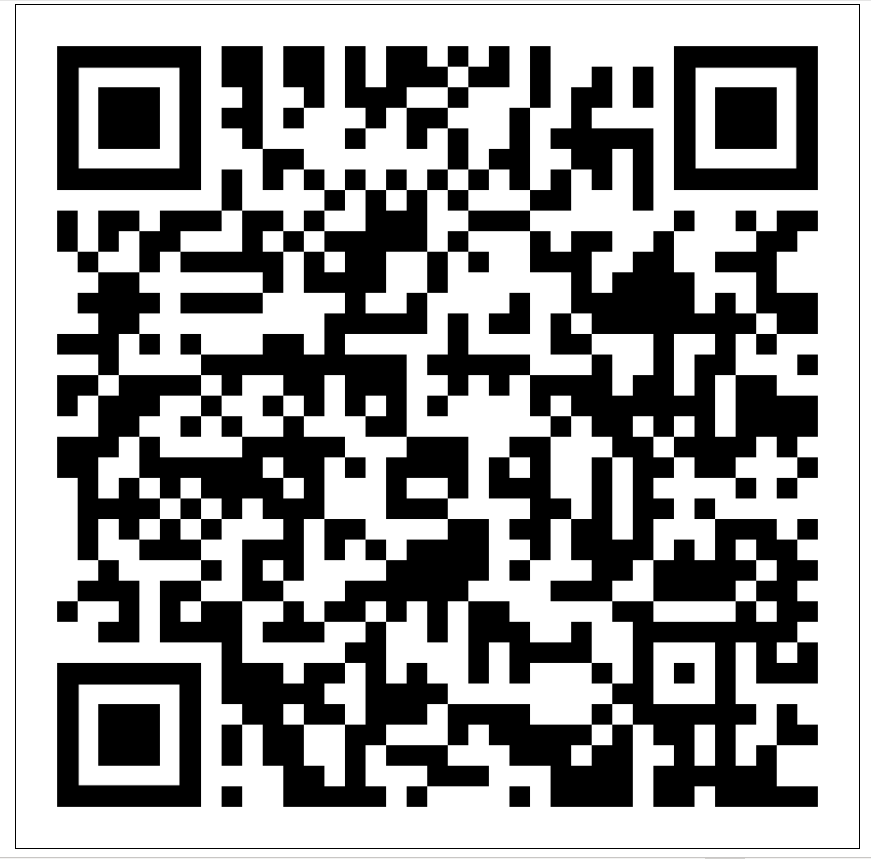 Telefoonnummer is niet verplicht, je ontvangt ook je toegangscode in de mail!
Opdrachtenboekje digitaal
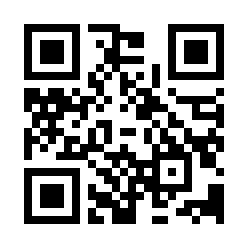